Химия
11
класс
Тема: 
Закон эквивалентов
Повторение пройденного
Определите эквивалентные массы азота в составе следующих соединениях: NO, N2O3, NO2
NO
NO2
N2O3
Повторение пройденного
Эквивалент
Все вещества реагируют друг с другом в эквивалентных количествах. Это позволяет определить количество исходных и конечных веществ в реакциях.
NaOH + HCl → NaCl + H2O
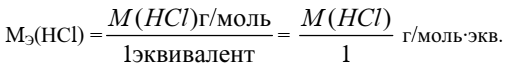 NaOH + H2SO4 → Na2SO4+ H2O
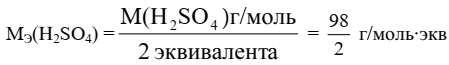 Закон эквивалентов
Массы реагирующих веществ прямо-пропорциональны их эквивалентным массам.
Эквивалентный объем
Эквивалентный объём – это объём газа, масса которого равна эквивалентной массе.
	Эквивалентный объём веществ можно найти исходя из эквивалентных масс этих веществ.
2 г Н2                -              22,4 л
1 г Н2                -                х
Эквивалентный объём водорода равен 11,2 л.
32 г О2                -              22,4 л
8 г О2                -                х
Эквивалентный объём кислорода равен 5,6 л.
Решение задач
1,68 г металла, вступив в реакцию с серной кислотой, образует 4,56 г соли сульфата. Определите эквивалентную массу металла.
Решение:
1,68                           4,56
x                                x+48
4,56x  =  1,68x +80,64
2,88x =80,64
x=28
M= 28 · 2= 56 г/моль, следовательно  металл - Fe
Решение задач
9,25 г Са(ОН)2 полностью реагирует с 8,167 г неизвестной кислоты. Определите эквивалентную массу кислоты.
Решение:
9,25                     8,167
37                       x
Решение задач
При окислении двухвалентного металла массой 16,74 г образовался оксид металла массой 21,54 г. Определите металл.
Дано:
m(Me)= 16,74 г 
m (MeO) = 21,54 г

Найти: Me -  ?
Решение:
Ме + О2 → МеО
m(O) = m(MeO) – m(Me) = 21,54г - 16,74г = 4,8 г
Задания для самостоятельного решения:
Решить задания № 5,6
на стр. 45